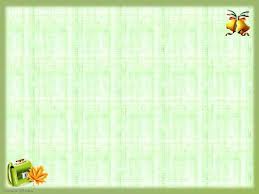 10 сынып ҚАЗАҚ ТІЛІ
(Орыс тілді мектепке арналған)
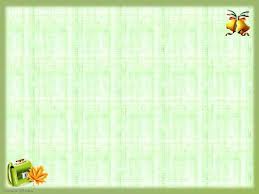 Сабақтың тақырыбы: 
Спорт – денсаулық кепілі
Осы сабақта қол жеткізілетін оқу мақсаттары
10.​2.​1.​1 ғылыми-көпшілік және публицистикалық стильдегі мәтіндерден күрделі сөздердің жасалу жолын анықтау, ауызша мәтін құрауда орынды қолдану; 
10.​4.​2.​1 қажетті клишелер мен лексикалық құрылымдарды қолданып, көтерілген мәселе бойынша өз ойын дәлелдеп эссе жазу
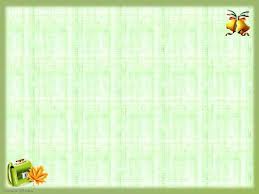 Мәтінмен жұмыс.      
           Мәтін бойынша жоспар құру.
1.Денсаулық – табиғат сыйы.
2. Дене жаттығуы пайдалы.
3. Ғалымдардың зерттеуі.
4. Дене жаттығулары.
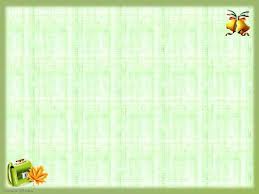 Суретте бейнеленген спорт түрлерінің біріне сипаттама жазу.
Жазбада салалас құрмалас сөйлемдер болсын.
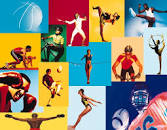 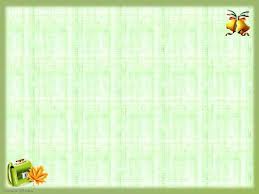 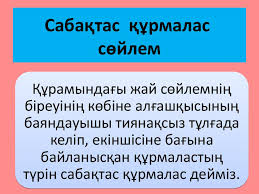 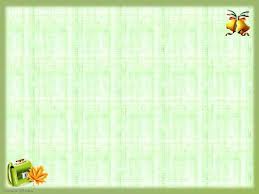 Сабақтас құрмалас сөйлемнің жасалу жолы.
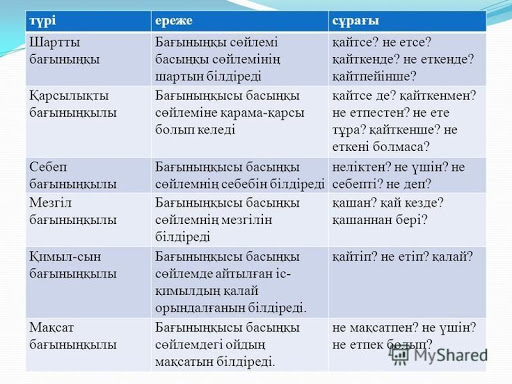 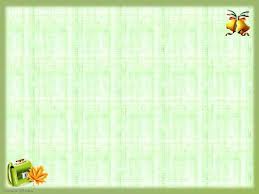 Дене жаттығуларымен шұғылдануды қалай әдетке айналдыруға болады?
1.Дене жаттығуы кезінде киетін спорттық киімдеріңізді жатар алдында дайындап жатыңыз. 
2.Жаттығуды аз-аздан бастаңыз. Аптасына 5минуттан минуттан  3 рет шұғылдану жеткілікті.
3. Отбасыңызбен табиғатқа шығудың, спортпен шұғылданғанның артықтығы жоқ.
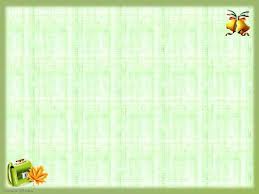 Рефлексия .
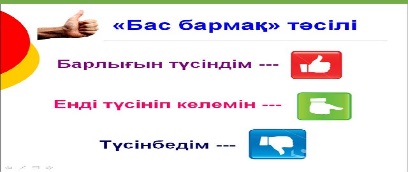 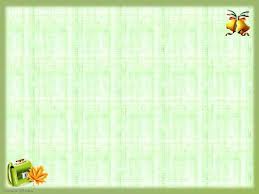 Үйге тапсырма.
«Спорт –денсаулық кепілі» тақырыбына мақал мәтелдерді  білу.
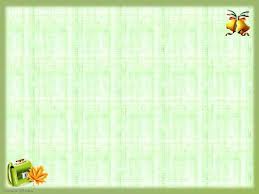 Назарларыңызға рахмет